SQL to DBSP
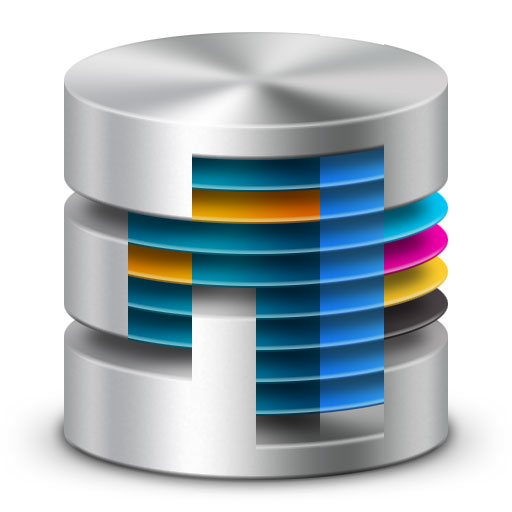 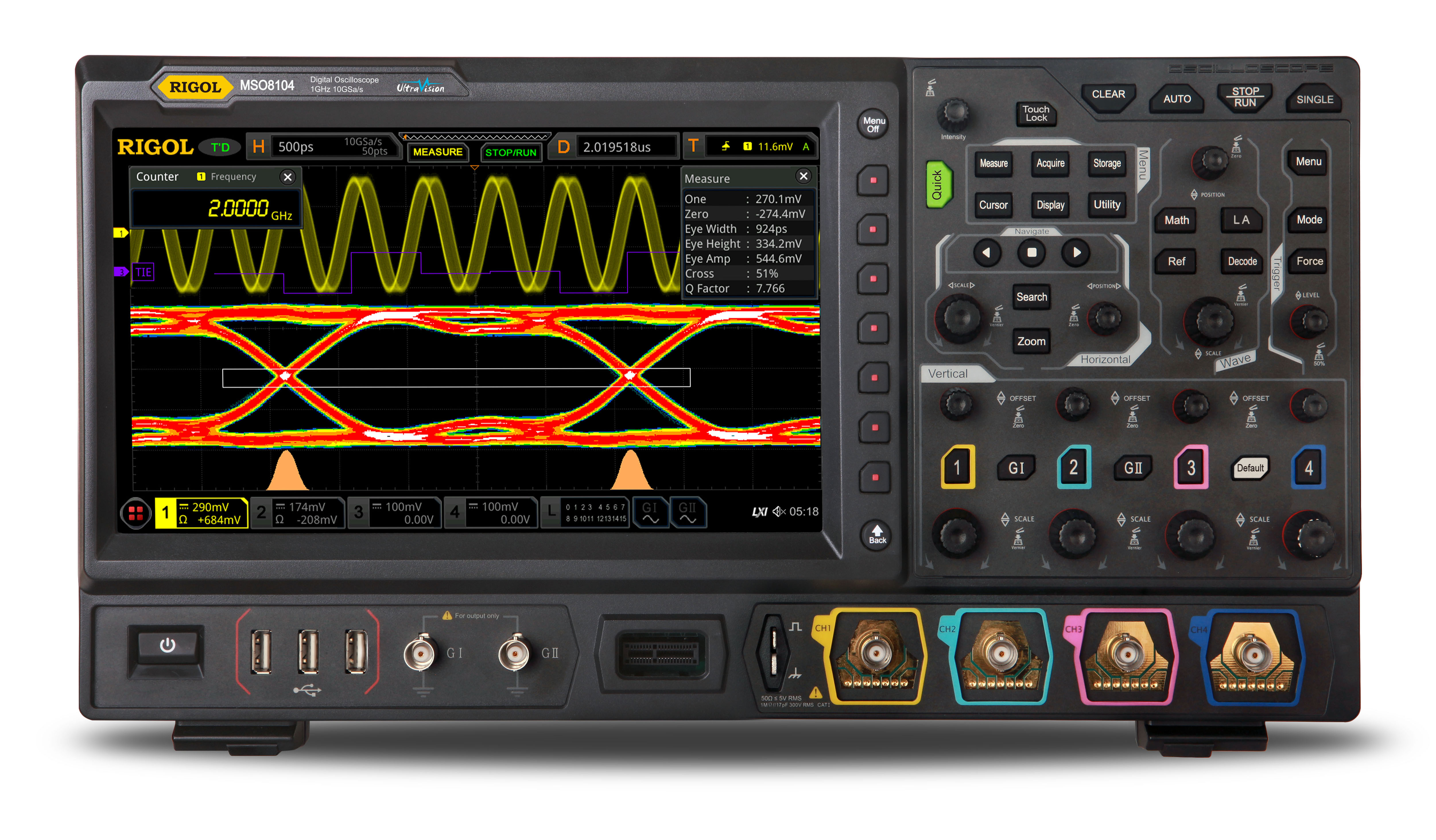 compiler architecture

June 2023
Mihai Budiu
mbudiu@feldera.com
What is this?
A long reference document
Without a clear structure
Don’t try to follow or remember all the details
It is intended to document the architecture and implementation of the SQL to DBSP compiler
To help other people contribute or debug
It will be checked-in into the DBSP repository
Will be intermittently refreshed
2
DBSP
+
DBSP is a programming language for writing incremental computations on databases
“Incremental View Maintenance”
Theoretical basis: 
	DBSP: Automatic Incremental View Maintenance for Rich Query Languages	Mihai Budiu, Tej Chajed, Frank McSherry, Leonid Ryzhyk, and Val Tannen	Proceedings of the VLDB Endowment (VLDB), Vancouver, Canada, August, 2023, pages 1601-1614 
https://github.com/feldera/dbsp is an open-source implementation of this programming language
3
Streams
…
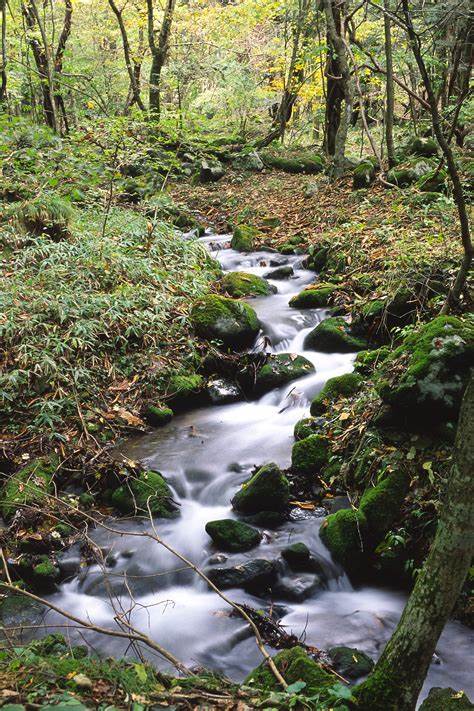 Consecutive values of an object
E.g., a table or a database view
Time is a “logical” clock, e.g., transaction count
4
Z-sets
Generalize sets 
Each row has an integer weight
The weight can be positive, zero, or negative
Can represent both tables and changes to tables
Positive weights = elements added
Negative weights = elements removed
Generalize sets and multisets
tuples
5
DBSP = computations on streams
…
…
…
Any number of inputs and outputs
Incremental computation:
Streams contain changes to inputs and outputs
(The compiler can optionally generate non-incremental computations)
query
Streams of table valuesconsecutive in time
6
Incremental computations
…
…
…
sql-to-dbsp
compiler
7
SQL to DBSP compiler
https://github.com/feldera/dbsp/tree/main/sql-to-dbsp-compiler 
MIT license
Generates programs using DBSP as a runtime
Written entirely in Java
Based on Apache Calcite https://calcite.apache.org
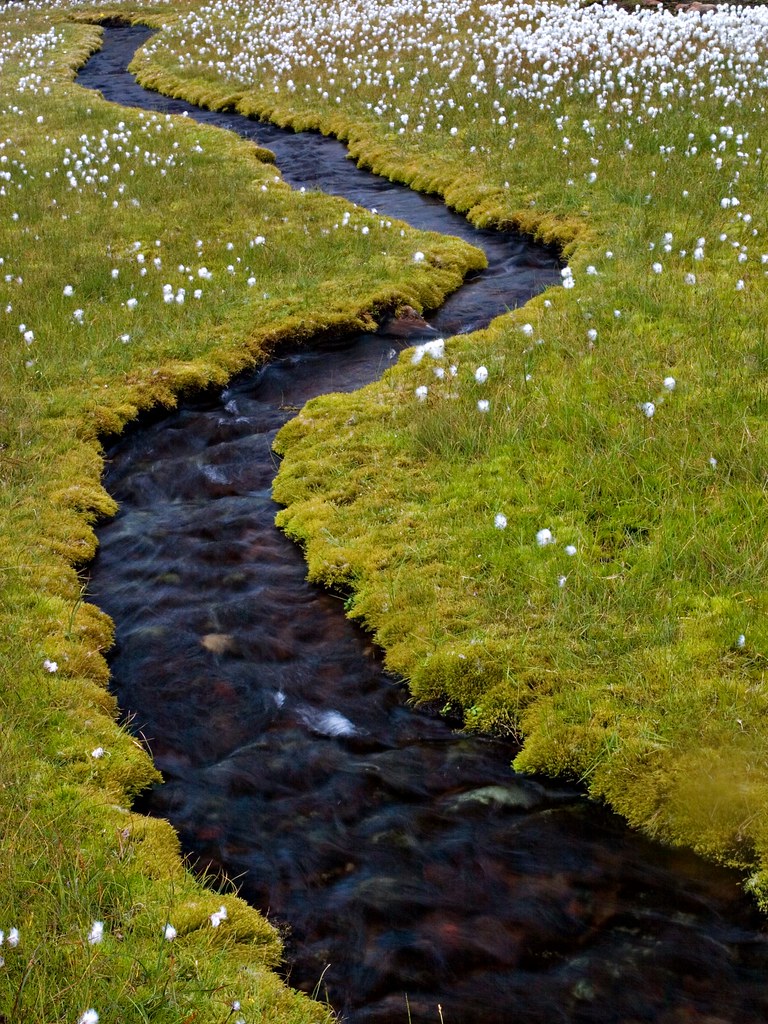 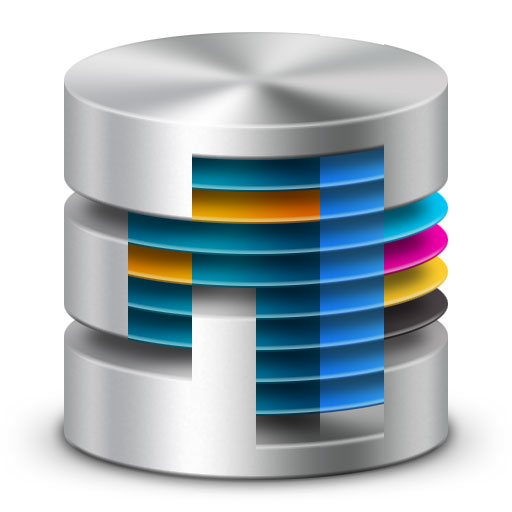 8
Example input program
-- create a table
CREATE TABLE Products (   ProductName VARCHAR NOT NULL,    Price INT NOT NULL);
-- statements separated by semicolons
-- create a view
CREATE VIEW “Products Above Average Price” ASSELECT ProductName, PriceFROM ProductsWHERE Price > (SELECT AVG(Price) FROM Products)
-- no semicolon at end
9
Describing streaming systems in SQL
CREATE VIEW V AS SELECT …
CREATE TABLE T ( … )CREATE TABLE S ( … )
V
T
Dataflow graph
CREATE VIEW W AS SELECT …
S
W
10
Compilation workflow: Rust output
Semantics of SQL (e.g., NULLs)
SQL runtime
Compiler
rustc
exe
SQL
Rust
DBSP runtime
Language-independent streaming lib
https://github.com/feldera/dbsp
11
Compilation workflow: JIT output
Compiler
JITexec
SQL
JSON
DBSP runtime
12
Compilation workflow
Type inference
CalciteCompiler
Rust backend
Calcite SQL parser(DDL)
SqlToRel
Optimize(Hep)
CalciteToDBSPCompiler
Circuit
Opt.
SQL
JIT backend
Calcite IRs
DBSP IR
frontend
backend
13
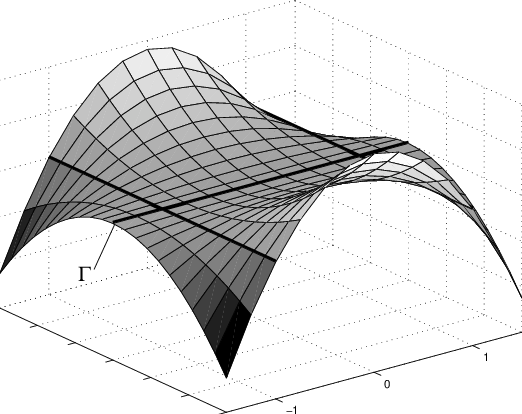 Optimizing Streaming Queries
Streaming systems generate plans before data is available!
No cost model or data statistics
Whatever plan you pass to DBSP, that’s what it runs!
Query planning performed using Calcite
In principle any optimizer should work
But we want to avoid bugs in some Calcite optimization Rules
We found quite a few bugs in Calcite optimization rules
Our compiler does some local optimizations
14
Calcite HEP Planner
A Calcite optimizer where you write a manualoptimization plan
A plan is a list of rewrite rules
Currently applying:
Decorrelate queries (into joins)
Join order
Constant folding (*_REDUCE_EXPRESSIONS)
Empty collections (PruneEmptyRules)
Distinct aggregates converted to joins
Dead code (*_REMOVE)
Many more rules are available
Hard to validate rules, and, especially, rule combinations!
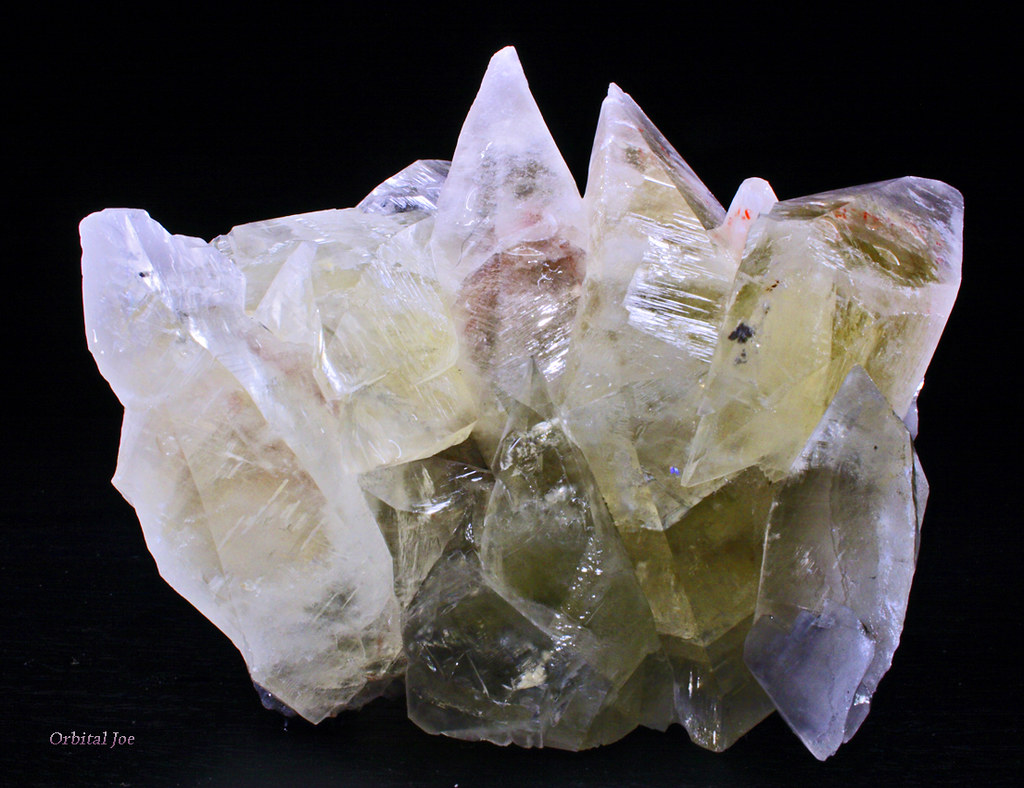 15
DBSP Core Intermediate Representation (IR)
Immutable
Can represent a small subset of Rust
Some classes are used for SQL compilation
Some classes are only used for test and library generation(e.g., Match expressions). Annotated with @NonCoreIR
A bit higher-level than Rust (e.g., “Fold” is one operator)
Strongly-typed
DAG structure
No parent pointers
IR sub-dags can be reused
Manipulated almost exclusively by visitors
shared sub-DAG
16
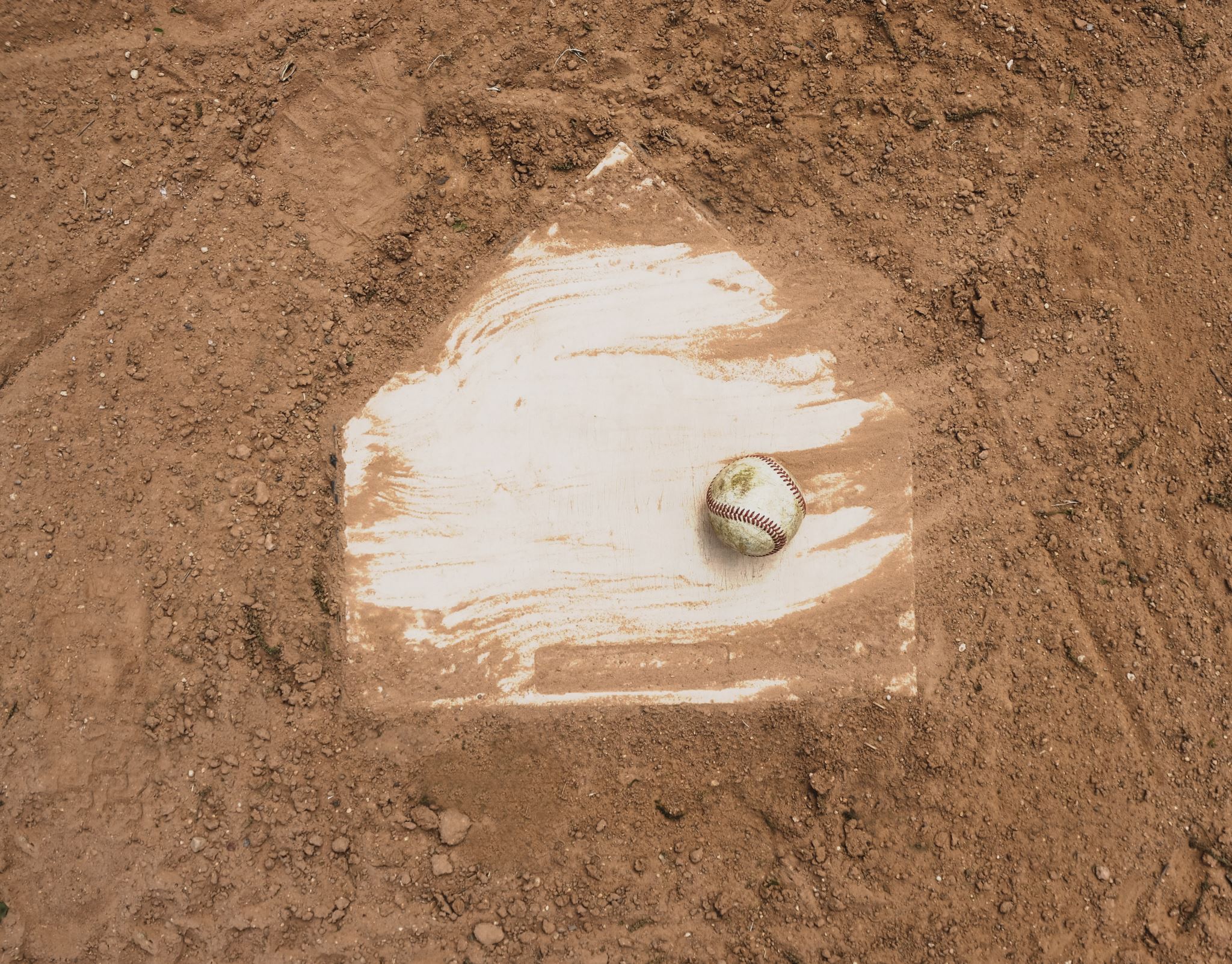 Base class DBSPNode
public abstract class DBSPNode {    /** Original Calcite object that produced this node. */    private final    CalciteObject node; 
    /** Globally-unique ID for each node */    public final long id;
    public String toString();
}
Compiler should be deterministic
Can insert breakpoints based on node id
17
Two-level Core IR representation
DBSP is a 2-level language:
Operators (e.g., “map”, “flatmap”, “join”) 
Parameterized by functions (operating on tuples)
Circuits = dataflow graph of operators
All nodes implement IDBSPOuterNode interface
Functions = computations invoked by operators on their input data
IDBSPInnerNode interface
IR cannot yet represent recursion
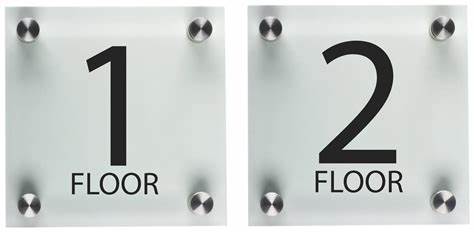 18
IR Example
Circuit - outer
Function (Rust closure) - inner
move |t: &Tuple3<Option<i32>, Option<i32>, Option<i32>>, | -> Tuple1<Option<i32>> {            Tuple1::new(plus_i32N_i32N(                    minus_i32N_i32N(                        div_i32_i32N(32i32, t.2),                         (match t.1 {                Some(x) => Some(-(x)),                _ => None,            })), times_i32_i32N(-73i32, t.1)))}
MapOperator
19
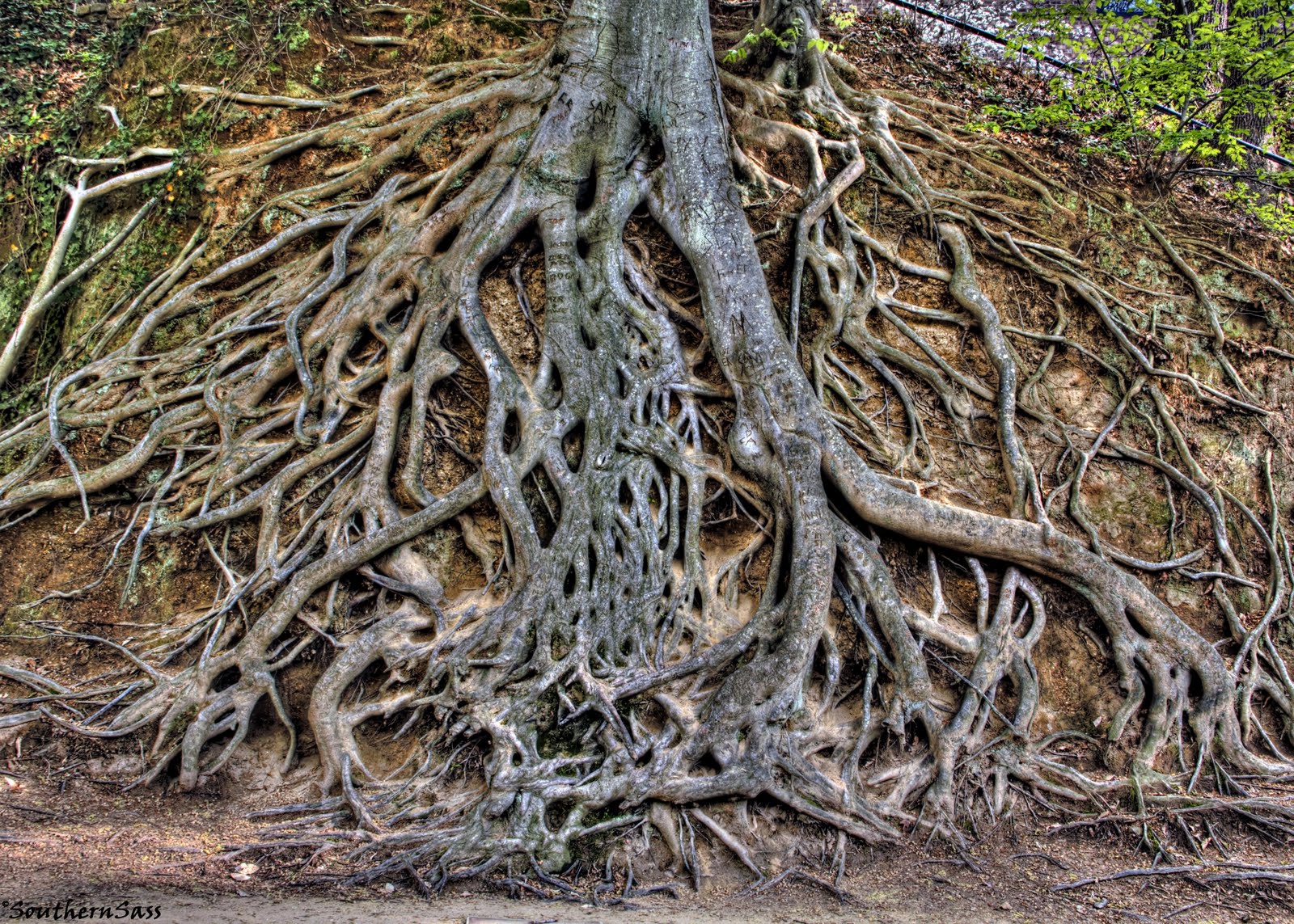 Root of class hierarchy
DBSPComment
~24 classes
IDBSPOuterNode
DBSPOperator
DBSPCircuit
…
IDBSPNode
…
DBSPPattern
…
IDBSPInnerNode
DBSPType
…
DBSPExpression
~120 classes
DBSPStatement
…
DBSPath
…
DBSPAggregate
DBSPFunction
20
Example inner IR classes
abstract class DBSPExpression extends DBSPNode                 implements IHasType, IDBSPInnerNode {    protected final DBSPType type;   …}

class DBSPBinaryExpression extends DBSPExpression {    public final DBSPExpression left;    public final DBSPExpression right;    public final DBSPOpcode operation;
}
21
Operators
abstract class DBSPOperator   extends DBSPNode   implements IHasName, IHasType, IDBSPOuterNode {    public final List<DBSPOperator> inputs;    public final String operation;    public final DBSPExpression function;     public final String outputName;    public final DBSPType outputType;    public final boolean isMultiset;    public final String comment;}
22
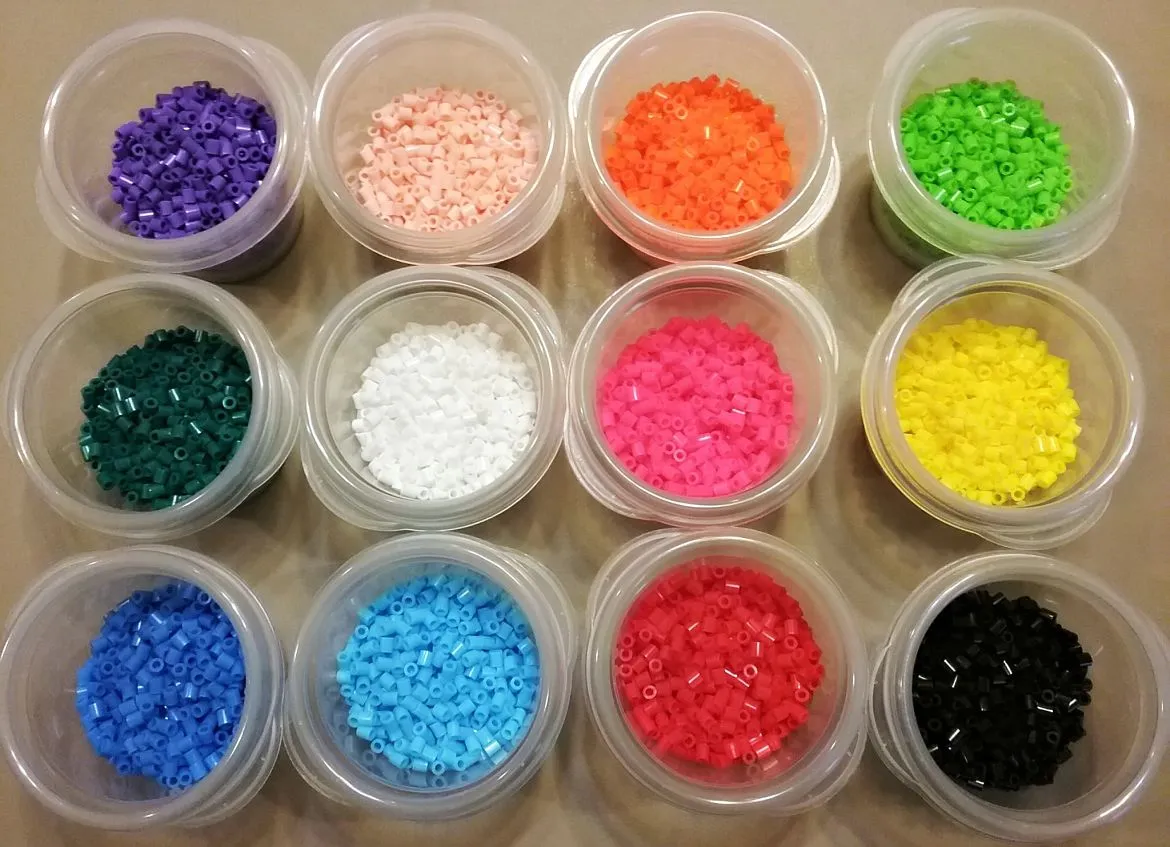 Types
All SQL types are base types (DBSPTypeBaseType)
Used in SQL: Integers, Booleans, but also Date, Time, String, MonthsInterval, null
Supporting: USize, Weight, Str
Calcite and Java do not support unsigned types, but the IR has them
Derived types
Tuple (hand-made), raw tuple (Rust), struct, vector, zset, user-defined
Semigroup types (for aggregates) – should probably be removed
TypeAny for types we don’t want to write (_)
Implementations must implement rust Ord trait (f32 doesn’t!)
23
Visitor pattern
https://en.wikipedia.org/wiki/Visitor_pattern 
“In object-oriented programming and software engineering, the visitor design pattern is a way of separating an algorithm from an object structure on which it operates. A practical result of this separation is the ability to add new operations to existing object structures without modifying those structures.”
“Structure” = IR
“Algorithms” = program manipulations
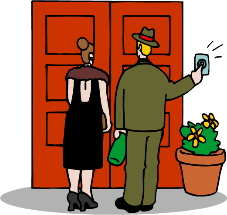 24
Two-level visitor infrastructure
CircuitVisitor (base class) operates on circuits
implements Function<DBSPCircuit, DBSPCircuit>
Read-only visitors
Rewriting visitors
InnerVisitor (base class) operates on functions inside operators
implements Function<IDBSPInnerNode, IDBSPInnerNode>
Read-only visitors
Rewriting visitors
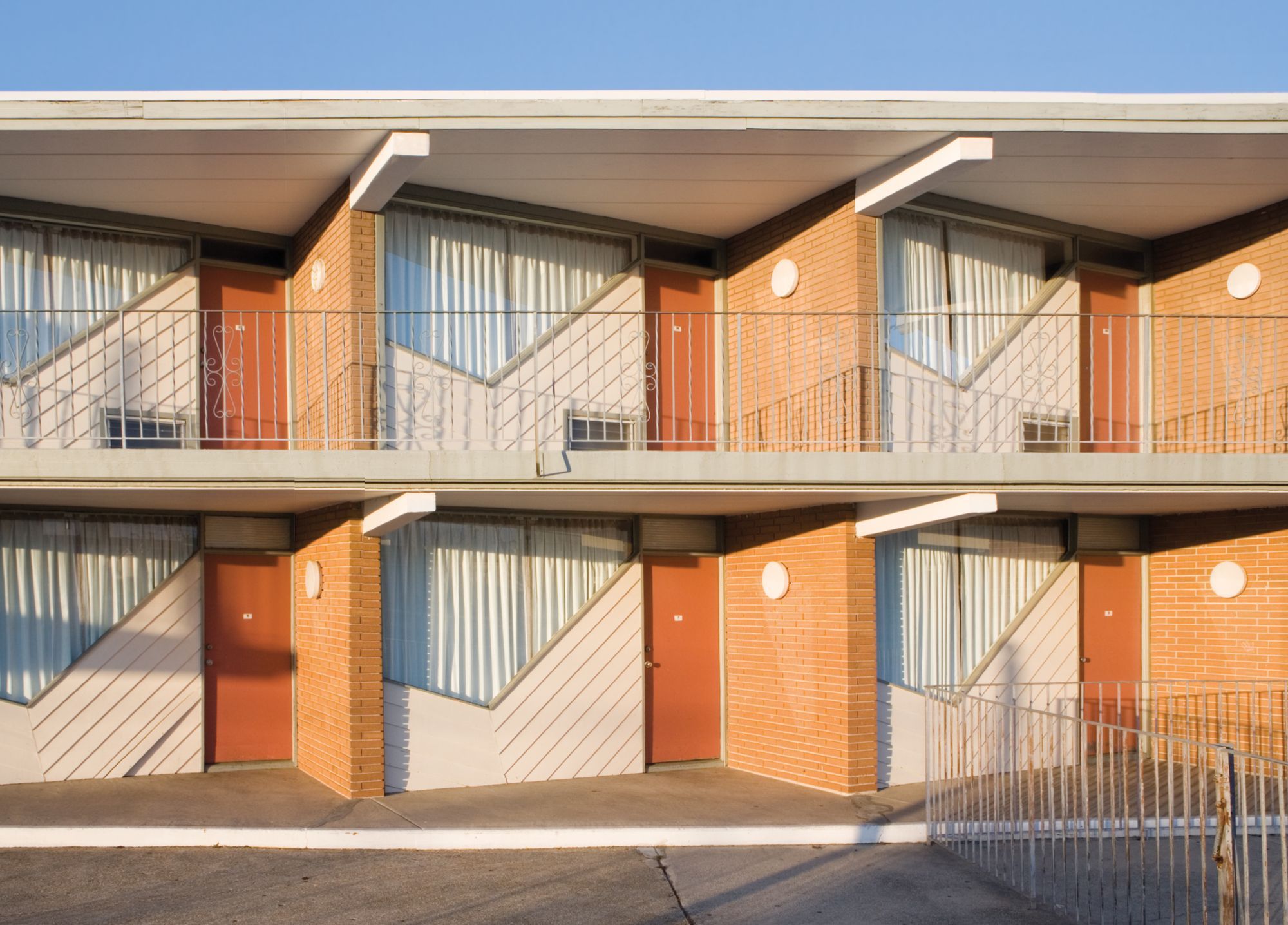 25
IR Manipulation (base classes)
26
IR rewriting using visitors
Output DAG
Input DAG
visitor
Modified DAG
Dead code
New DAG
27
Structure of read-only visitors
One preorder method for each node, returning VisitDecision
If the method returns STOP, visit stops immediately
One postorder method for each node, returning void
Flow:
class DBSPBinaryExpression extends DBSPExpression {
	@Override public void accept(InnerVisitor visitor) {        if (visitor.preorder(this).stop()) return;        visitor.push(this);        if (this.type != null)            this.type.accept(visitor);        this.left.accept(visitor);        this.right.accept(visitor);        visitor.pop(this);        visitor.postorder(this);     }
}
28
Chaining visitors
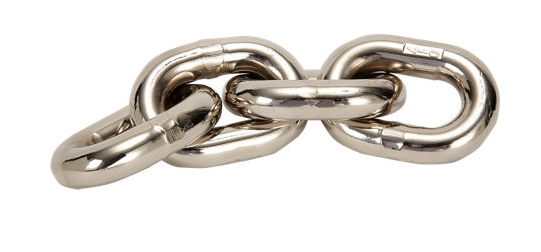 IDBSPInnerNode node;
InnerVisitor v1, v2;

IDBSPInnerNode intermediate = v1.apply(node);
IDBSPInnerNode final = v2.apply(intermediate);
node
final
intermediate
v1
v2
29
Example circuit visitors
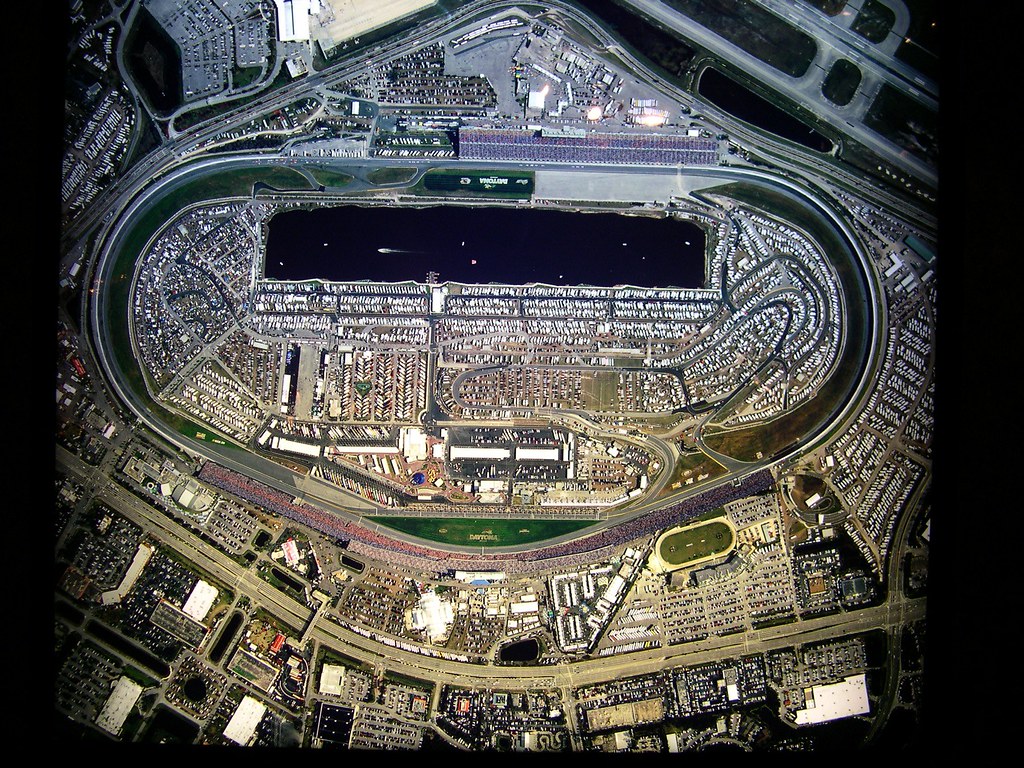 30
Recipe: Extending the IR
Add a new class to the proper package (e.g., expressions, types, etc.)
Derive from the right interface (IDBSPInnerNode or IDBSPOuterNode)
Implement the accept method 
Add the suitable preorder & postorder methods to the OuterVisitor and InnerVisitor base classes
Add other implementations of preorder/postorderat other visitors (e.g., code generators)
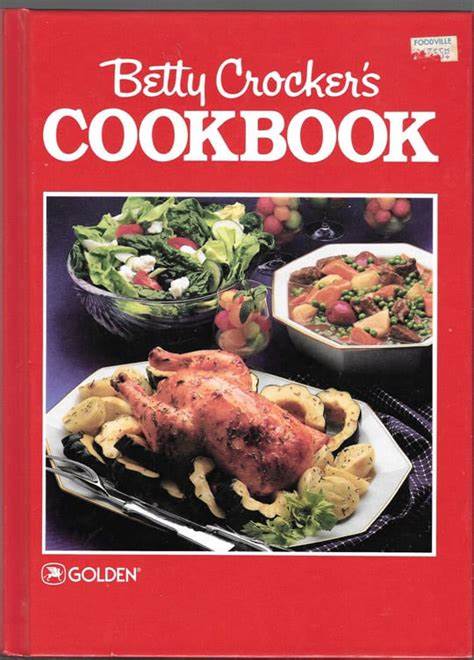 31
CircuitCloneVisitor and inheritors
Use the postorder method
Use the “mapped” method to get the rewritten operator inputs
Use the “map” method to set the rewrite result
Don’t forget to call super.postorder for default behaviors
Example: swap “filter” with “distinct”:

void postorder(DBSPFilterOperator filter) {    DBSPOperator input = this.mapped(filter.input());    if (input.is(DBSPDistinctOperator.class)) {       DBSPOperator newFilter = filter.withInputs(input.inputs, false);       this.addOperator(newFilter);       DBSPOperator result = input.withInputs(Linq.list(newFilter), false);       this.map(filter, result);    } else super.postorder(filter);}
32
InnerRewriteVisitor and inheritors
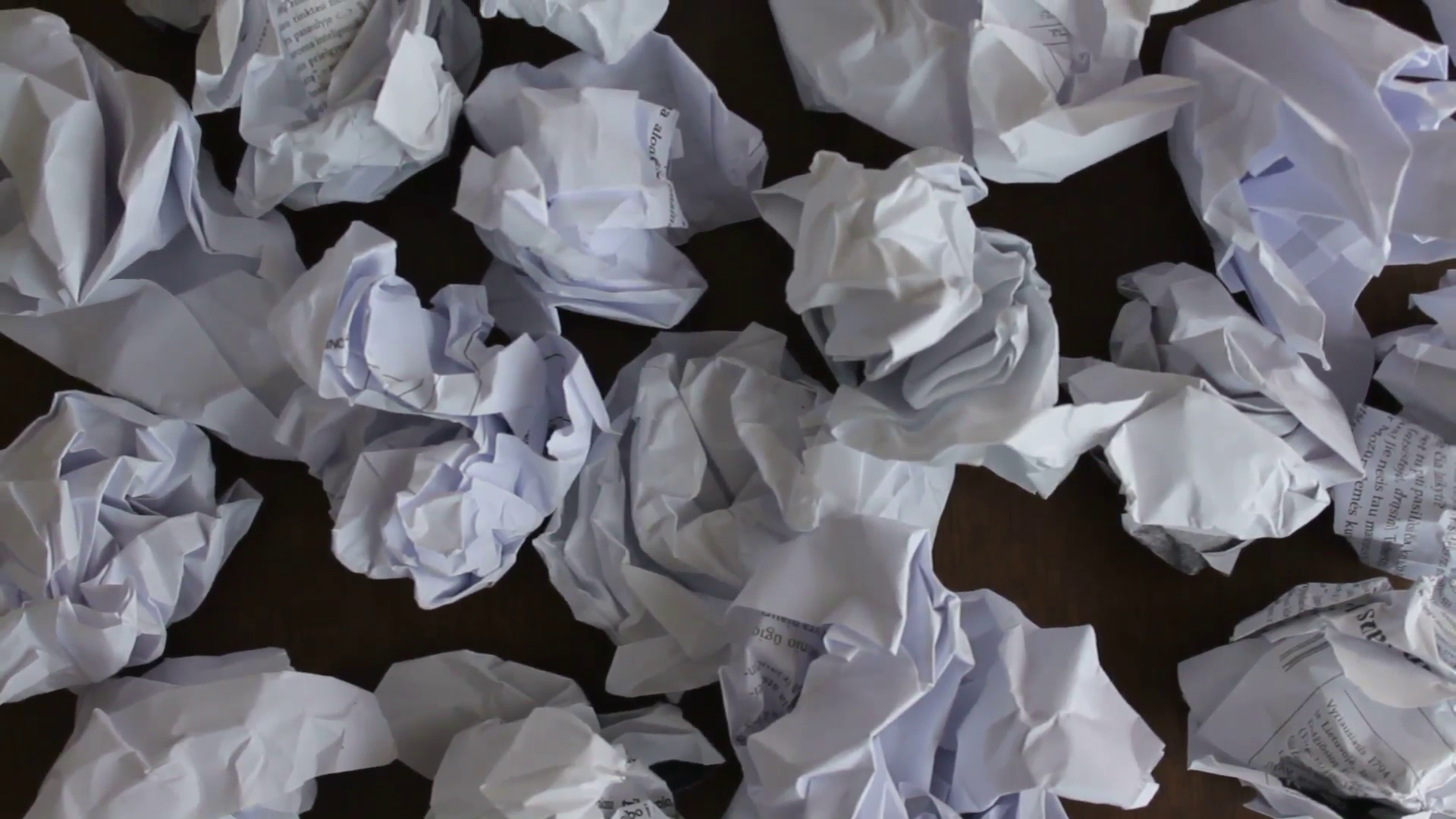 Use the “preorder” method
Results are returned using the “map” method of the visitor
Recurse using the “transform” method
Example:
VisitDecision preorder(DBSPIsNullExpression expression) {    this.push(expression);    DBSPExpression source = this.transform(expression.expression);    this.pop(expression);    DBSPExpression result = expression;    if (!source.getNonVoidType().mayBeNull)        result = DBSPBoolLiteral.FALSE;    this.map(expression, result);    return VisitDecision.STOP;}
33
Rust code generation
Mostly handed by ToRustVisitor and ToRustInnerVisitor(or ToRustHandleVisitor)
RustFileWriter handles one-off tasks:
Some optimizations
Lowering representation (e.g., Aggregates)
Generating preambles (Rust use statements, Tuple definitions)
Generating Rust code
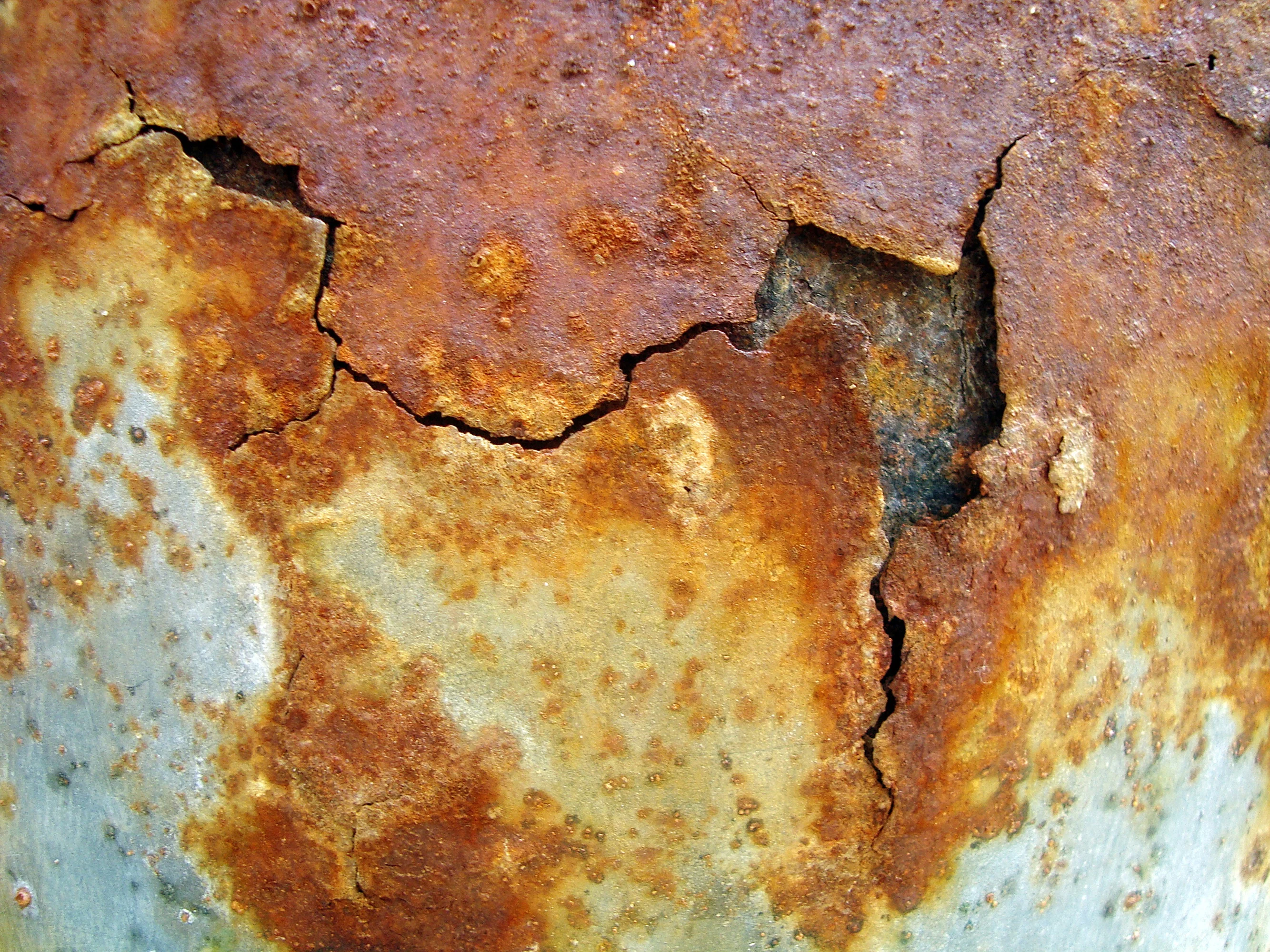 34
JIT Code Generation
The JIT Code generation backend has a separate IR
Lower level
E.g., no generic types, no nullable types
Each scalar value in IR is usually 2 values in JIT IR
Value and nullable bit
Also a two-level IR: JITOperator and JITNode
No visitors (yet)
JIT IR is directly serialized as JSON 
Can also be serialized as assembly
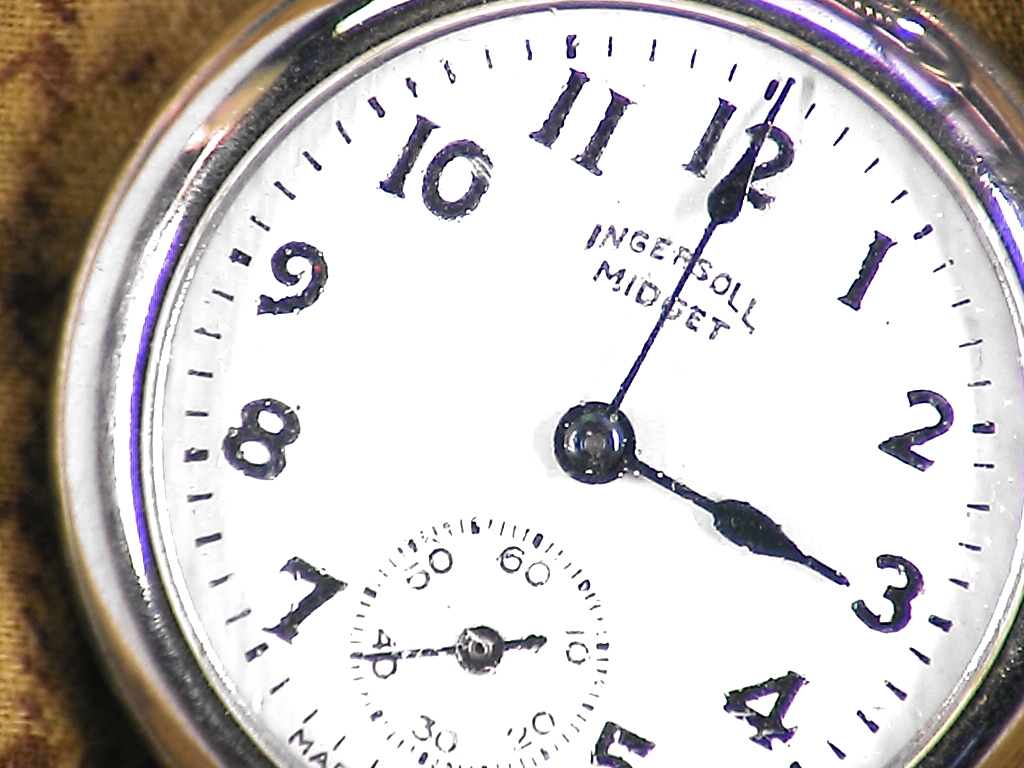 35
JIT IR Example
6942 Source()6944 Map(6942)        (t 1 input:[I32, F64, Bool, String, ?I32, ?F64], $retval_1 2 output:[?I32])        block 1()            # t.4            3 Load 1[4]            4 IsNull 1[4]            # t.4            5 Load 1[4]            6 IsNull 1[4]            7 Constant Some(0i32)            8 7 Eq 5            if 8 then 2() else 3()        block 2()            9 Constant true            jump 4(9, 7)        block 3()            10 4 Or 6            # div_i32N_i32N(t.4, t.4)            11 3 Div 5            jump 4(10, 11)        block 4(12, 13)            # into Tuple1::new(div_i32N_i32N(t.4, t.4)).0            14 Store 2[0]=13            15 SetNull 2[0]=12            return # 6947 Sink(6944)
CREATE VIEW V AS SELECT T.COL5 / T.COL5FROM T
36
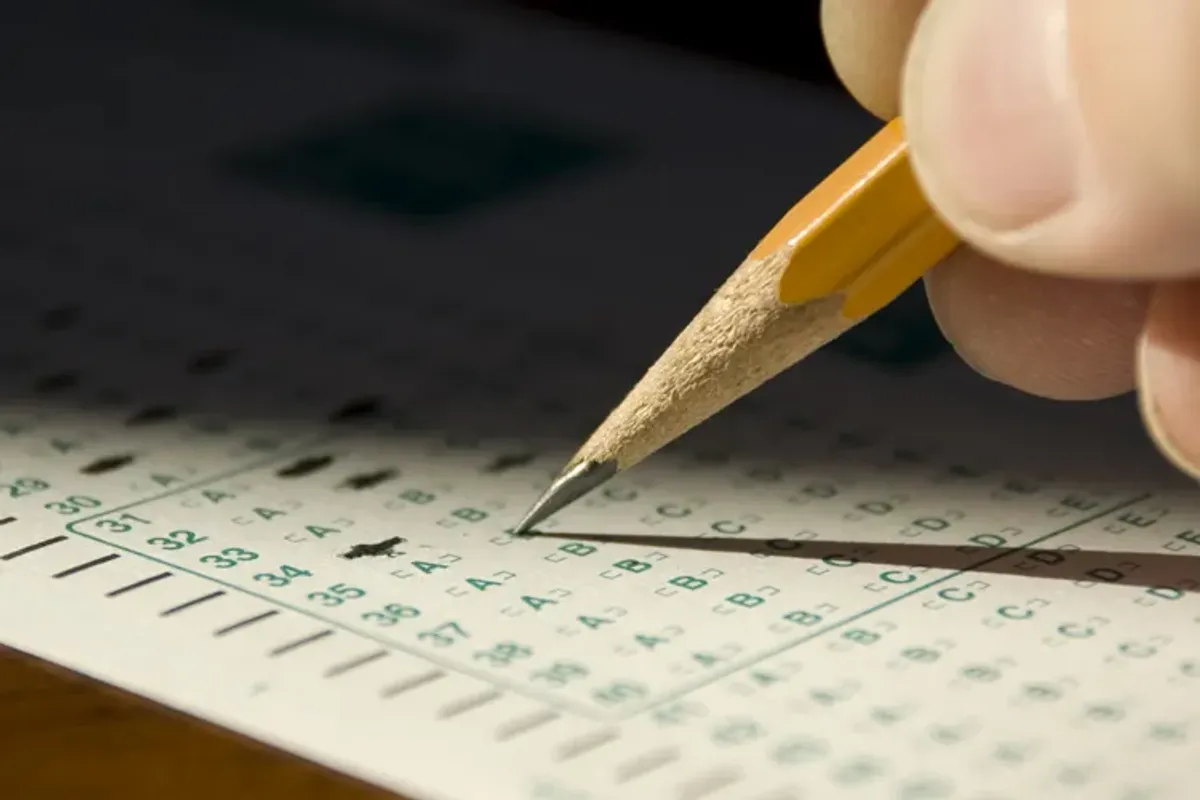 Testing
A few small unit tests (~400)
Mostly regression tests
Postgres test suite 
SqlLogicTest (5-7M tests, not run in CI)
37
Unit tests
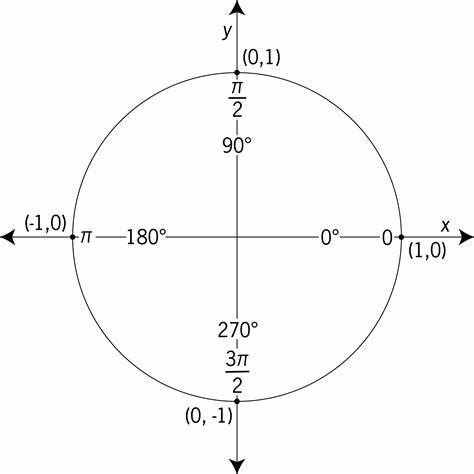 3 parts:
Query (table & view definitions)
Input data 
Output data
IR can be used to represent constant values (ZSets, tuples)

Each test generates
A Rust function implementing the query as a fn mut(in0, in1) -> (out0, out1)
A Rust function invoking the query function on specified inputsand comparing outputs with expected results
38
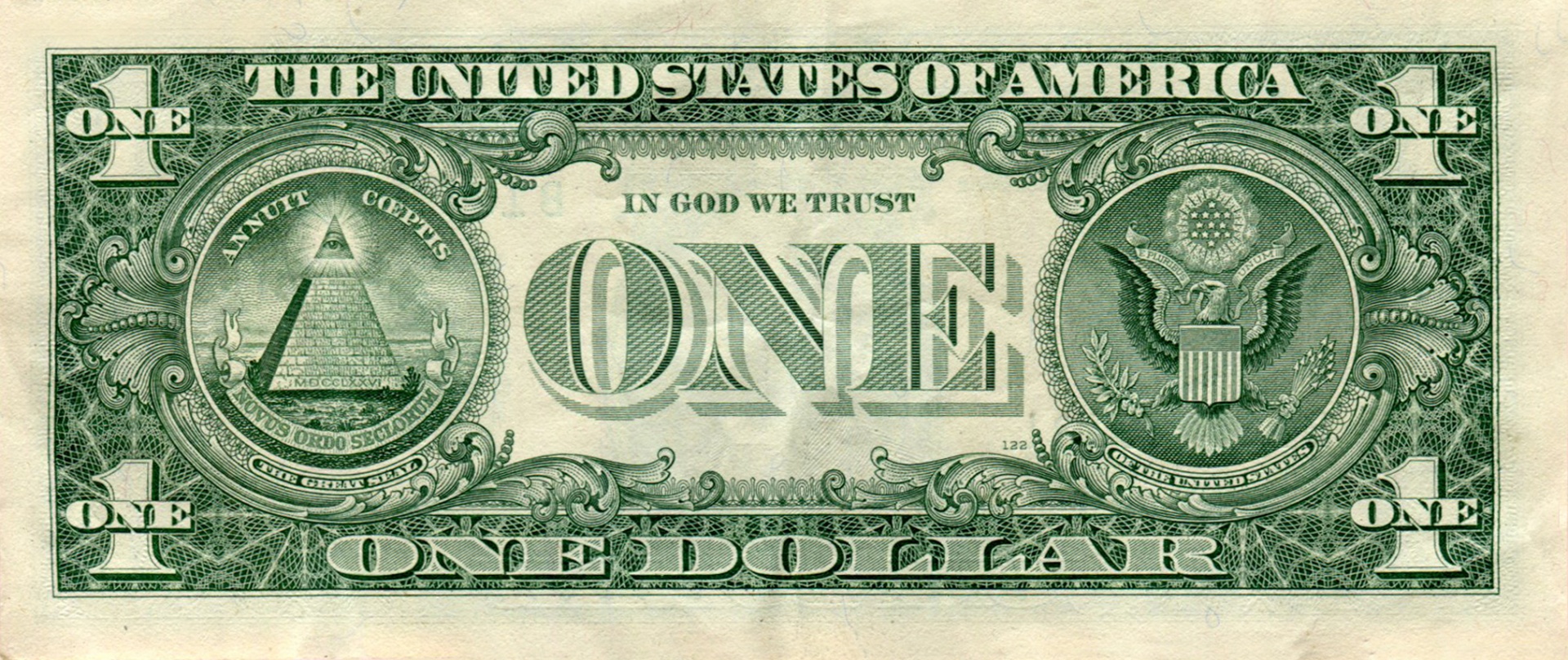 Example unit test in Java
DBSPCompiler compiler = testCompiler();        compiler.compileStatements(statements); DBSPCircuit circuit = getCircuit(compiler);InputOutputPair io = new InputOutputPair(      new DBSPZSetLiteral.Contents[] {         new DBSPZSetLiteral.Contents(e0, e1)      },      new DBSPZSetLiteral.Contents[] {         new DBSPZSetLiteral.Contents(            new DBSPTupleExpression(DBSPBoolLiteral.TRUE),            new DBSPTupleExpression(DBSPBoolLiteral.FALSE)),         new DBSPZSetLiteral.Contents(            new DBSPTupleExpression(new DBSPI32Literal(10)))      });this.addRustTestCase(compiler, circuit, io);
39
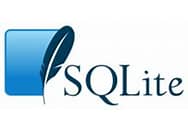 Sql Logic Test
From sqlite, public domainhttps://www.sqlite.org/sqllogictest/doc/trunk/about.wiki 
5-7M+ tests
Factored out into a separate Java projecthttps://github.com/hydromatic/sql-logic-test
No corner cases; only INTEGER, STRING, and DOUBLE
We use a real database for DDL & DML
Used Postgres and HSQLDB
We only compile and test the queries (not the statements)
Takes several weeks to run all tests using DBSP
Most of the time is spent in Rust compilation
Submitted a patch to Calcite
would take ~2weeks to run all tests on Calcite
40
Postgres test suite
https://github.com/postgres/postgres/blob/master/src/test/regress/expected
Input-output pairs
~240 test files in source
I implemented 2.5 of them 
Not compatible with Calcite SQL dialect
Require manual translation for each test case
Skipping the unsupported constructs
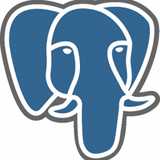 41
Usage
$ cd sql-to-dbsp-compiler/SQL-compiler$ ./sql-to-dbsp
Usage: sql-to-dbsp [options] Input file to compile  Options:    -h, --help, -?      Show this message and exit    -O      Optimization level (0, 1, or 2)    -T      Specify logging level for a class (can be repeated)    -alltables      Generate an input for each CREATE TABLE, even if the table is not used by any view    -d      SQL syntax dialect used      Possible Values: [BIG_QUERY, ORACLE, MYSQL, MYSQL_ANSI, SQL_SERVER, JAVA]    -f      Name of function to generate    -I      Generate an incremental circuit    -j      Emit the JIT JSON representation instead of Rust    -je      Emit error messages as a JSON array to stderr    -jpg      Emit a jpg image of the circuit instead of Rust    -js      File containing schemas of all views and tables involved (in json)    -o      Output file; stdout if null    -png      Emit a png image of the circuit instead of Rust
42
Generated code
// CREATE TABLE T (// COL1 INT NOT NULL, COL2 DOUBLE NOT NULL, COL3 BOOLEAN// NOT NULL, COL4 VARCHAR NOT NULL, COL5 INT, COL6 DOUBLE)let T = circuit.add_source(T);
let stream0: Stream<_, OrdZSet<Tuple1<bool>, Weight>> =    T.map(move    |t: &Tuple6<i32, F64, bool, String, Option<i32>, Option<F64>>, |     -> Tuple1<bool> {            Tuple1::new(or_b_b(t.2, gt_i32_i32(t.0, 10i32)))    });
// CREATE VIEW V AS SELECT T.COL3 OR T.COL1 > 10 FROM T
43
Example circuit topology output
node id
node operation
function
SELECT T.COL1, COUNT(*)OVER (ORDER BY T.COL1       RANGE UNBOUNDED PRECEDING) FROM T
44
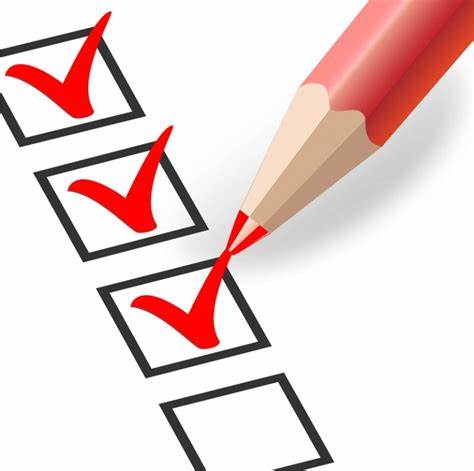 Status
Core SQL language covered
Rust code generation covered for core SQL language
Tracked by https://github.com/feldera/dbsp/issues/172 
JIT backend handles part of core SQL
Ran once all SQL Logic Tests successfully
But the compiler has changed since then

No SQL streaming extensions yet supported
45
SQL feature wish list
dbsp/issues/172
46
SQL Runtime library
pub fn eq_i16_i16(left: i16, right: i16) -> boolpub fn eq_i32_i32(left: i32, right: i32) -> boolpub fn eq_i64_i64(left: i64, right: i64) -> boolpub fn eq_i16N_i16(left: Option<i16>, right: i16) -> Option<bool>pub fn eq_i32N_i32(left: Option<i32>, right: i32) -> Option<bool>pub fn eq_i64N_i64(left: Option<i64>, right: i64) -> Option<bool>pub fn eq_i16_i16N(left: i16, right: Option<i16>) -> Option<bool>pub fn eq_i32_i32N(left: i32, right: Option<i32>) -> Option<bool>pub fn eq_i64_i64N(left: i64, right: Option<i64>) -> Option<bool>pub fn eq_i16N_i16N(left: Option<i16>, right: Option<i16>) -> Option<bool>pub fn eq_i32N_i32N(left: Option<i32>, right: Option<i32>) -> Option<bool>pub fn eq_i64N_i64N(left: Option<i64>, right: Option<i64>) -> Option<bool>pub fn eq_b_b(left: bool, right: bool) -> boolpub fn eq_bN_b(left: Option<bool>, right: bool) -> Option<bool>pub fn eq_b_bN(left: bool, right: Option<bool>) -> Option<bool>pub fn eq_bN_bN(left: Option<bool>, right: Option<bool>) -> Option<bool>pub fn eq_s_s(left: String, right: String) -> boolpub fn eq_sN_s(left: Option<String>, right: String) -> Option<bool>pub fn eq_s_sN(left: String, right: Option<String>) -> Option<bool>pub fn eq_sN_sN(left: Option<String>, right: Option<String>) -> Option<bool>pub fn eq_d_d(left: F64, right: F64) -> boolpub fn eq_f_f(left: F32, right: F32) -> boolpub fn eq_dN_d(left: Option<F64>, right: F64) -> Option<bool>pub fn eq_fN_f(left: Option<F32>, right: F32) -> Option<bool>pub fn eq_d_dN(left: F64, right: Option<F64>) -> Option<bool>pub fn eq_f_fN(left: F32, right: Option<F32>) -> Option<bool>pub fn eq_dN_dN(left: Option<F64>, right: Option<F64>) -> Option<bool>pub fn eq_fN_fN(left: Option<F32>, right: Option<F32>) -> Option<bool>pub fn eq_decimal_decimal(left: Decimal, right: Decimal) -> boolpub fn eq_decimalN_decimal(left: Option<Decimal>, right: Decimal) -> Option<bool>pub fn eq_decimal_decimalN(left: Decimal, right: Option<Decimal>) -> Option<bool>pub fn eq_decimalN_decimalN(left: Option<Decimal>, right: Option<Decimal>) -> Option<bool>pub fn eq_Timestamp_Timestamp(left: Timestamp, right: Timestamp) -> boolpub fn eq_TimestampN_Timestamp(left: Option<Timestamp>, right: Timestamp) -> Option<bool>pub fn eq_Timestamp_TimestampN(left: Timestamp, right: Option<Timestamp>) -> Option<bool>pub fn eq_TimestampN_TimestampN(left: Option<Timestamp>, right: Option<Timestamp>) -> Option<bool>pub fn eq_date_date(left: Date, right: Date) -> boolpub fn eq_dateN_date(left: Option<Date>, right: Date) -> Option<bool>pub fn eq_date_dateN(left: Date, right: Option<Date>) -> Option<bool>pub fn eq_dateN_dateN(left: Option<Date>, right: Option<Date>) -> Option<bool>
More will be needed.
Not all supported types are here.
47
Library function signatures
pub fn eq_i32_i32N(left: i32, right: Option<i32>) -> Option<bool>
Left argument
Right argument
Nullable type
48
Recipe: Adding new SQL features
Write a unit test
Run the test
Notice the location of the crash
Probably a throw Unimplemented()
Implement the missing function
Probably call some specific runtime function
Run the test again
Rust will fail to compile with unknown function
Implement the runtime function in sqllib/
Run the test again
Repeat
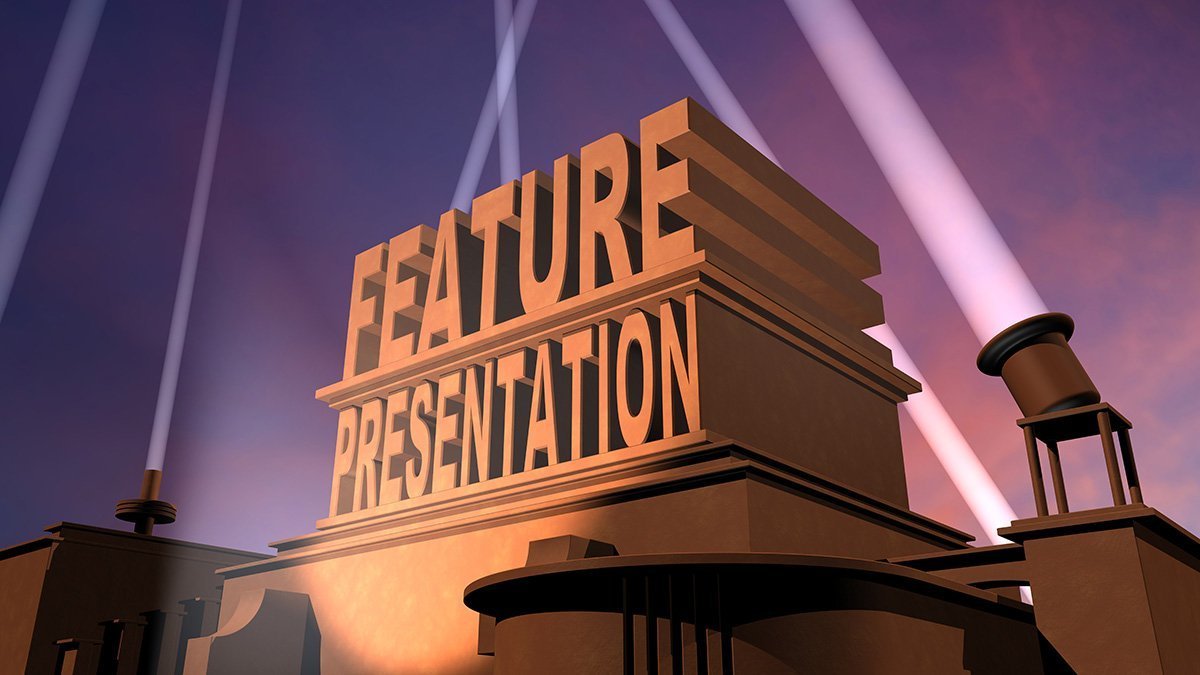 49
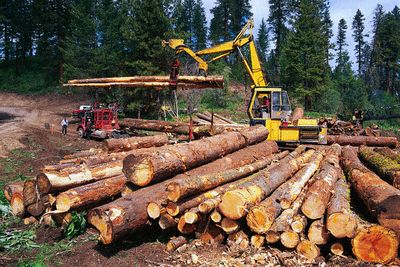 Logging
Message priority; higher -> less verbose
Logger.INSTANCE.belowLevel(this, 3)    .append("After ")    .append(this.visitor.toString())    .newline()    .appendSupplier(result::toString)    .newline();
Lazy evaluation using a function
50
Error handling
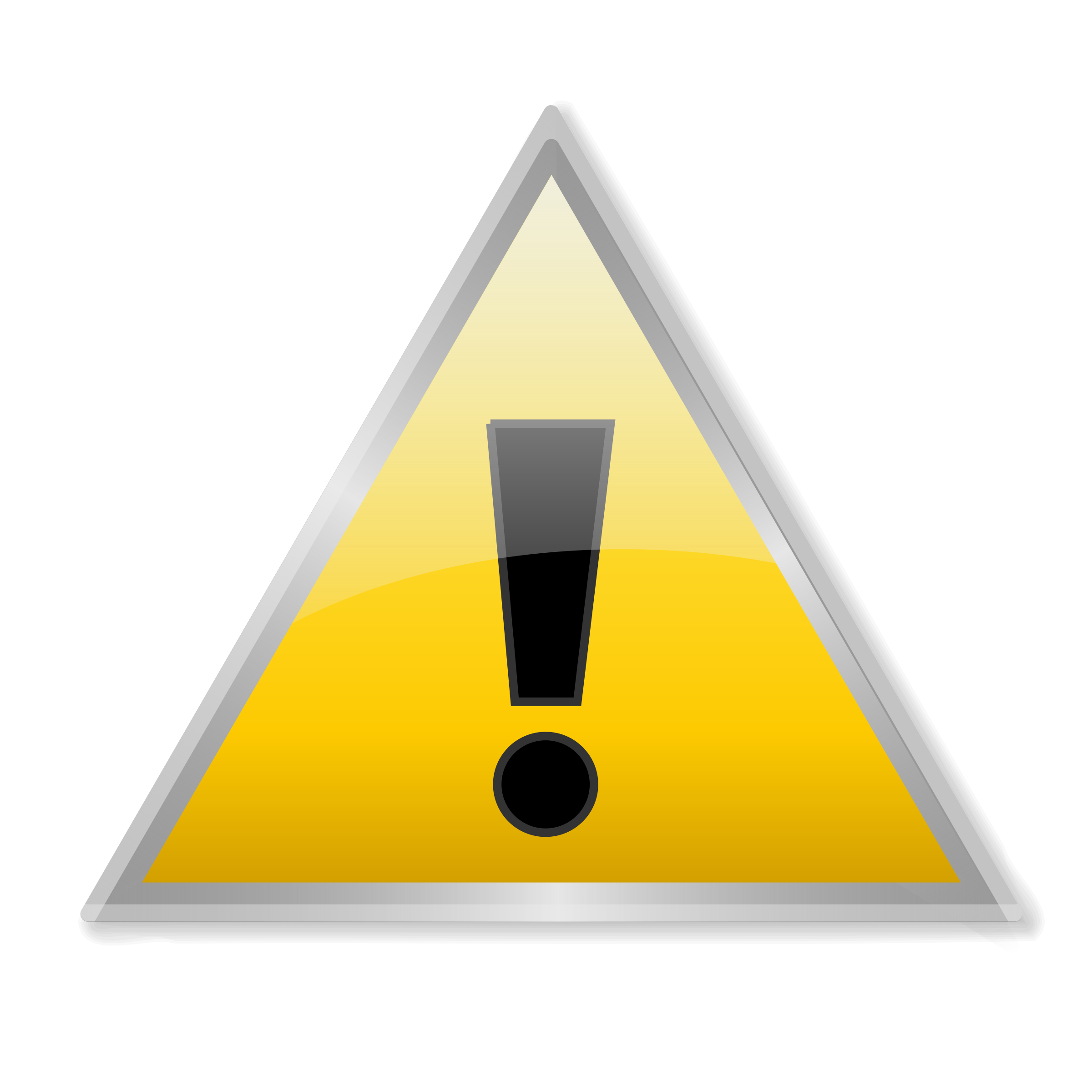 Compiler catches exceptions and converts them into messages
For debugging it can do the opposite too: throw at first error
Prefer to throw one of the exceptions deriving from BaseCompilerException:
InternalCompilerError – an assertion failure for broken invariants
UnimplementedException – something is not yet built, but should be
UnsupportedException – construct is not legal SQL or is not supported
51
Controlling the logging level
Logger.INSTANCE.setLoggingLevel(DBSPCompiler.class, 3);        Logger.INSTANCE.setLoggingLevel(“CalciteCompiler”, 3);

On the command-line you can use the –T flag to control the logging level:
./sql-to-dbsp –TCalciteCompiler=2 –TDBSPCompiler=3…
Classes that implement IWritesLogs
52
Static and dynamic semantics
Constant expressions are evaluated by Calcite
Using a Java-based evaluator 
Which depends on the Java type system
So it is difficult to add non-Java datatypes, e.g., UNSIGNED
Other expressions are evaluated by the runtime
The results should agree
The runtime cannot unilaterally choose a semantics
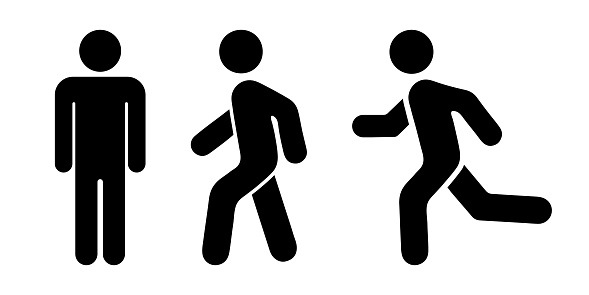 53